Inhoud
Lesdoel

Kleuterfase 
Lichamelijke ontwikkeling 
Cognitieve ontwikkeling
Lesdoel
Studenten kunnen aan het eind van de les 5 items benoemen wat hoort bij de lichamelijke ontwikkeling van de kleuter. 

Studenten kunnen aan het eind van de les 5 items benoemen wat hoort bij de cognitieve ontwikkeling van de kleuter.
Lichamelijke ontwikkeling
4-6 jaar oud 
Gaat groeien in de lengte (lengtegroei)
Ongeveer 1 meter lang bij 4 jaar oud 
Ongeveer 1,20 lang bij 6 jaar oud 
Weegt ongeveer 18 – 20 kilo 
Mollige buik en vingers verdwijnen. 
Kleuters worden sterker, grotere spieren en sterkere botten. 
Melkgebit maakt plaats voor volwassengebit.
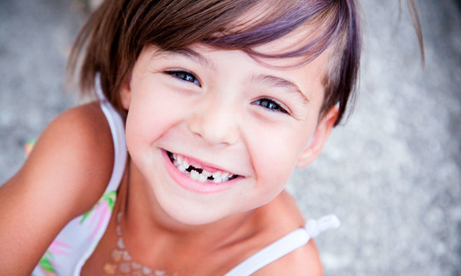 Lichamelijke ontwikkeling
Motorische ontwikkeling 

• Grove motorische ontwikkeling wordt steeds beter. Voorbeelden: hinkelen, klimmen en fietsen zonder zijwieltjes. 
• Fijne motoriek komt ook op gang Voorbeeld: veters strikken, kralen rijgen, knippen, een potlood goed vasthouden en binnen de lijntjes kleuren. 
• Over het algemeen zijn jongens sterker en hebben meisjes beter evenwicht.
Lichamelijke ontwikkeling
Handvoorkeur Handvoorkeur is of je linkshandig of rechtshandig bent 
Ontwikkelt zich in de kleutertijd 
Voorkeurshand en voorkeursvoet 
Vanaf 5 jaar is de handvoorkeur meestal definitief. 
90% is rechtshandig
Lichamelijke ontwikkeling
Hersenontwikkeling 
Veel verbindingen tussen de 2 hersenhelften. 
Zo kan de kleuter sneller informatie verwerken. 
Dit heeft hij nodig als hij naar school loopt, prentenboeken leest en gaat leren schrijven.
Lichamelijke ontwikkeling
Ontwikkeling zintuigen 

De ogen van de kleuter stellen scherp. 
De ogen van de kleuter zien vaak onderdelen van het geheel. 
Gehoor van de kleuter is nog in ontwikkeling. Het is nog moeilijk om op 1 geluid te focussen als ze meer dingen tegelijk horen. Denk bijvoorbeeld aan een kleuterlokaal.
Cognitieve ontwikkeling
Door middel van spelen leert de kleuter heel veel. Denk bijvoorbeeld aan puzzels maken en samen spelen. 
Kleuters houden van taakjes uitvoeren doordat ze graag willen helpen. 
Kleuters vinden het fijn als dingen duidelijk in stappen worden verteld. 
Kleuters leren door dingen zelf te doen, zelf te ervaren en anderen na te doen. 
Jonge kleuters zien vaak nog niet het verband tussen oorzaak en gevolg. Oudere kleuters zien dat al wel.
Cognitieve ontwikkeling
Fantasie denken is dat een kleuter zijn gedachten als waarheid neemt. Het is voor kleuters moeilijk om te bedenken wat echt en nep is. 
Geloven vaak in sinterklaas en sprookjes. 
Kleuters bedenken zelf een fantasievriendje die niet echt bestaat, waarmee ze denken te spelen en te kunnen praten.
Cognitieve ontwikkeling
Jokken 

Kleuters verzint veel dingen zelf. Dit hoort bij het fantasie denken. Het is geen liegen, want dat doen mensen bewust. 
Jokken is bij kleuters onbewust. 
Niet boos op worden
Cognitieve ontwikkeling
Taalontwikkeling 

Korte eenvoudige zinnen 
Woordenschat wordt groter 
Maakt vaak zinnen met nog foutjes bijvoorbeeld: ‘Deze had ik gekoopt’.
Afsluiting les.
Aantekeningen opslaan.



Behaald lesdoel:
Studenten kunnen van de lichamelijke en cognitieve ontwikkeling beide 5 items benoemen die zijn behandeld.